A
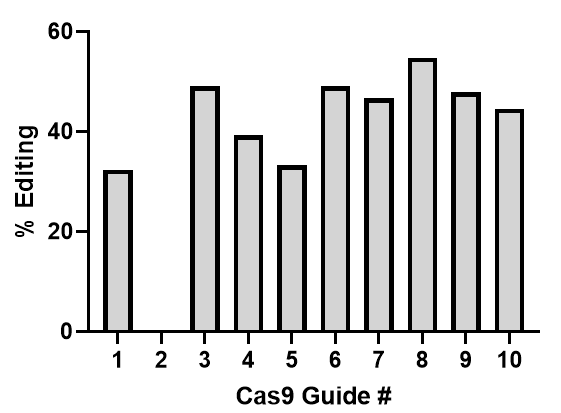 Guide identities
Figure 1: Electroporation of plasmids containing ABE8e-Cas9 with 10 different gRNAs targeting CCR5 into rhesus primary skin fibroblasts. Editing efficiency was assessed using high throughput DNA sequencing.
1
Guide identities
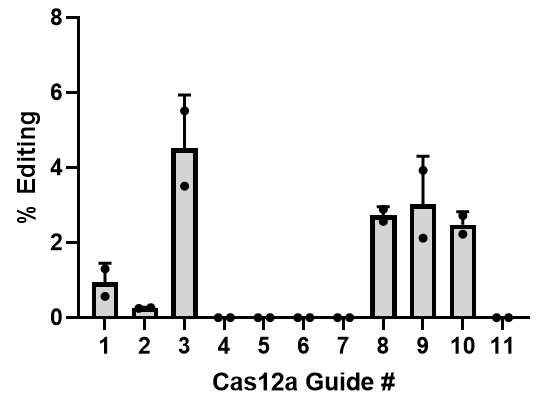 Figure 2: Electroporation of plasmids containing ABE8e-Cas12a with 11 different gRNAs targeting CCR5 into rhesus primary skin fibroblasts. Editing efficiency was assessed using NGS.
2
Figure 3: Delivery of Cas9 RNP using Shuttle peptide candidates to human airway epithelial cells cultured at the air liquid interface targeting CFTR locus. Editing efficiency was assessed using NGS. Blue bar highlights the best peptide shuttle selected for the study.
3
Figure 4: Delivery of ABE8e-Cas9 RNP using Shuttle peptide candidates to human airway epithelial cells cultured at the air liquid interface targeting B2M locus. Editing efficiency was assessed using sanger sequencing. Blue bar highlights the best peptide shuttle selected for the study.
4
Figure 5: Delivery of ABE8e-Cas9 RNP using Shuttle peptide candidates to rhesus monkey airway epithelial cells cultured at the air liquid interface targeting CCR5 locus. Editing efficiency was assessed using NGS. Blue bar highlights the best peptide shuttle selected for the study.
5
Figure 6: Inhibitory effect of Cas9 RNP alone on S10- or FSD315-mediated GFP protein delivery to HeLa cells. GFP protein (10 μM), S10 or FSDS315 (10 μM) with or without Cas9 RNP (containing 2.5 μM Cas9 and 2 μM gRNA) were added to HeLa cells and GFP delivery quantified by flow cytometry.
6
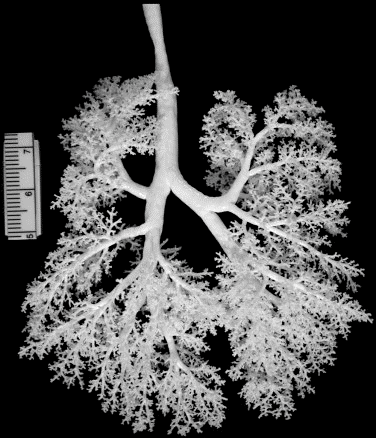 LEFT
RIGHT
1   - Trachea
2   - Left mainstem bronchus
2.1- Left upper lobe
2.2- Left middle lobe (lingula)
2.3- Left lower lobe
2.4- Left lower lobe subsegm airway
3   - Right mainstem bronchus
3.1- Right upper lobe
3.2- Right middle lobe
3.3- Right lower lobe
1
2.1
3.1
2
3
2.2
2.3
3.2
3.3
2.4
Lung cast adapted from: JP Carson et al, 2010
Figure 7.
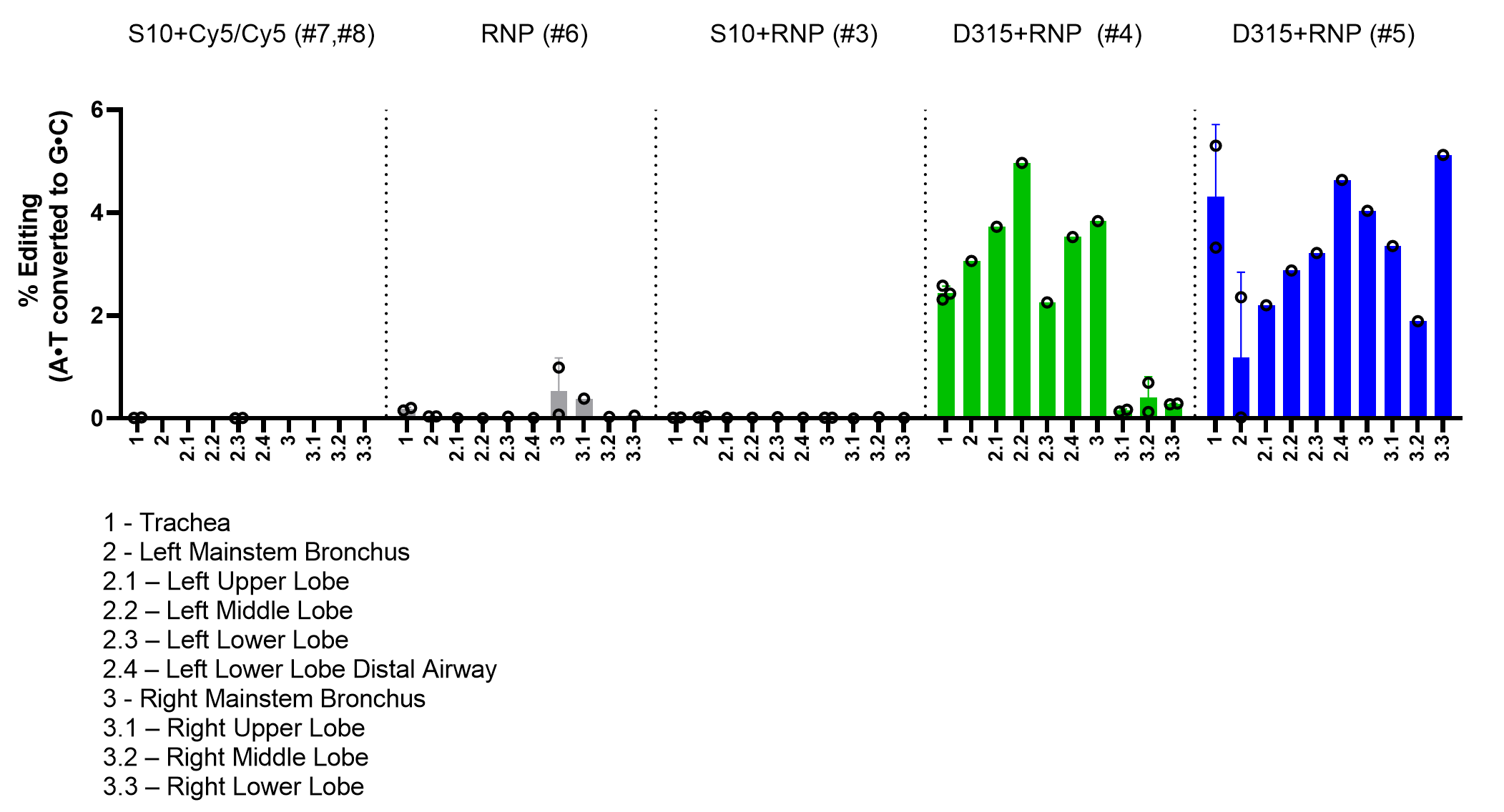 S10+DRI-NLS-Cy5
FSD315+RNP
FSD315+RNP
Figure 8.
Trachea
Large Airway
Medium Size Airway
Small Airway
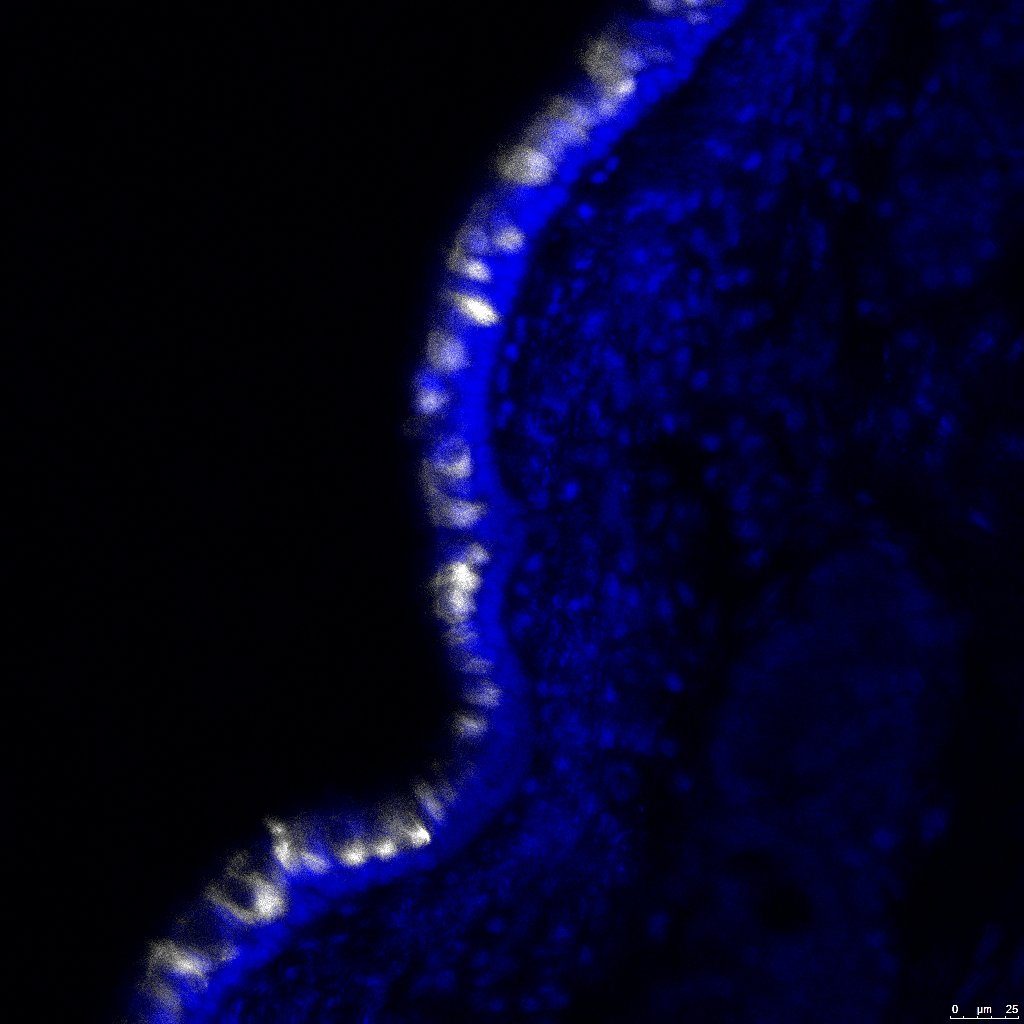 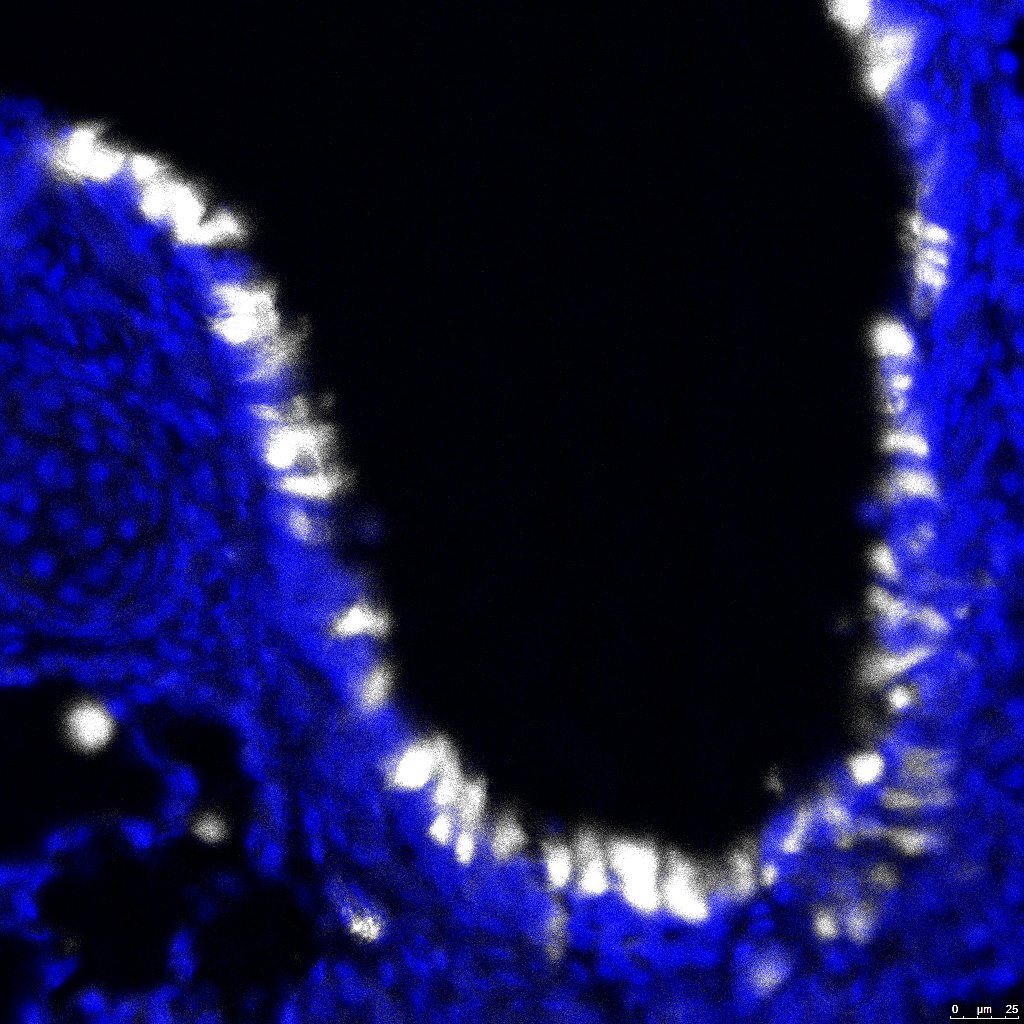 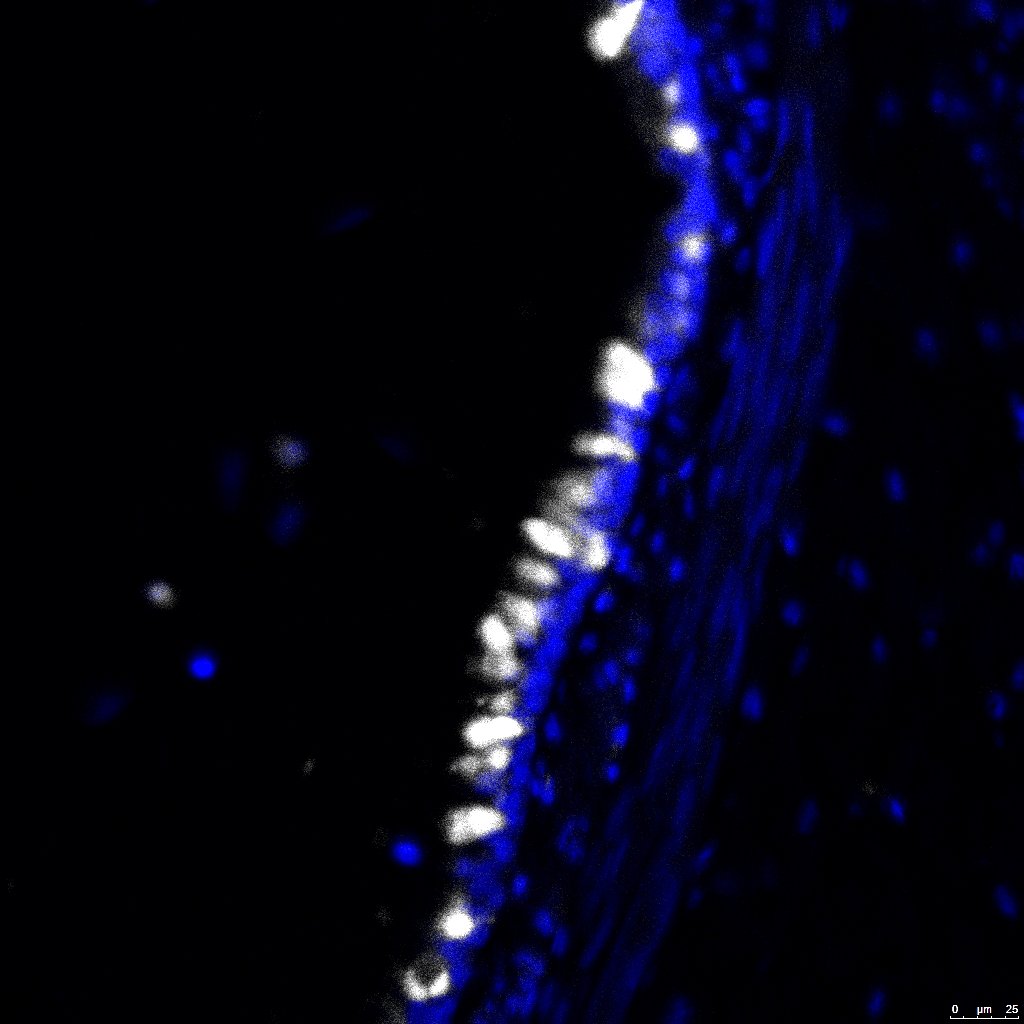 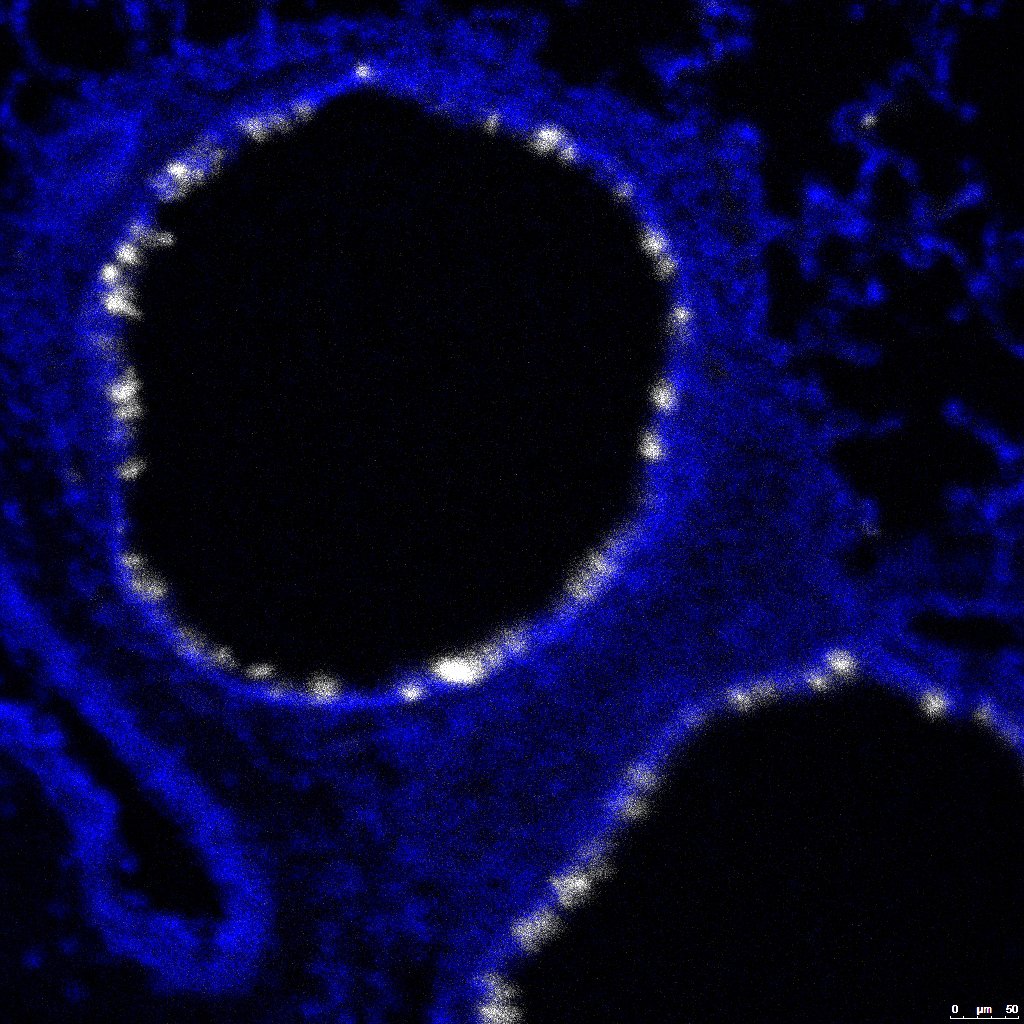 S10+DRI-NLS-Cy5
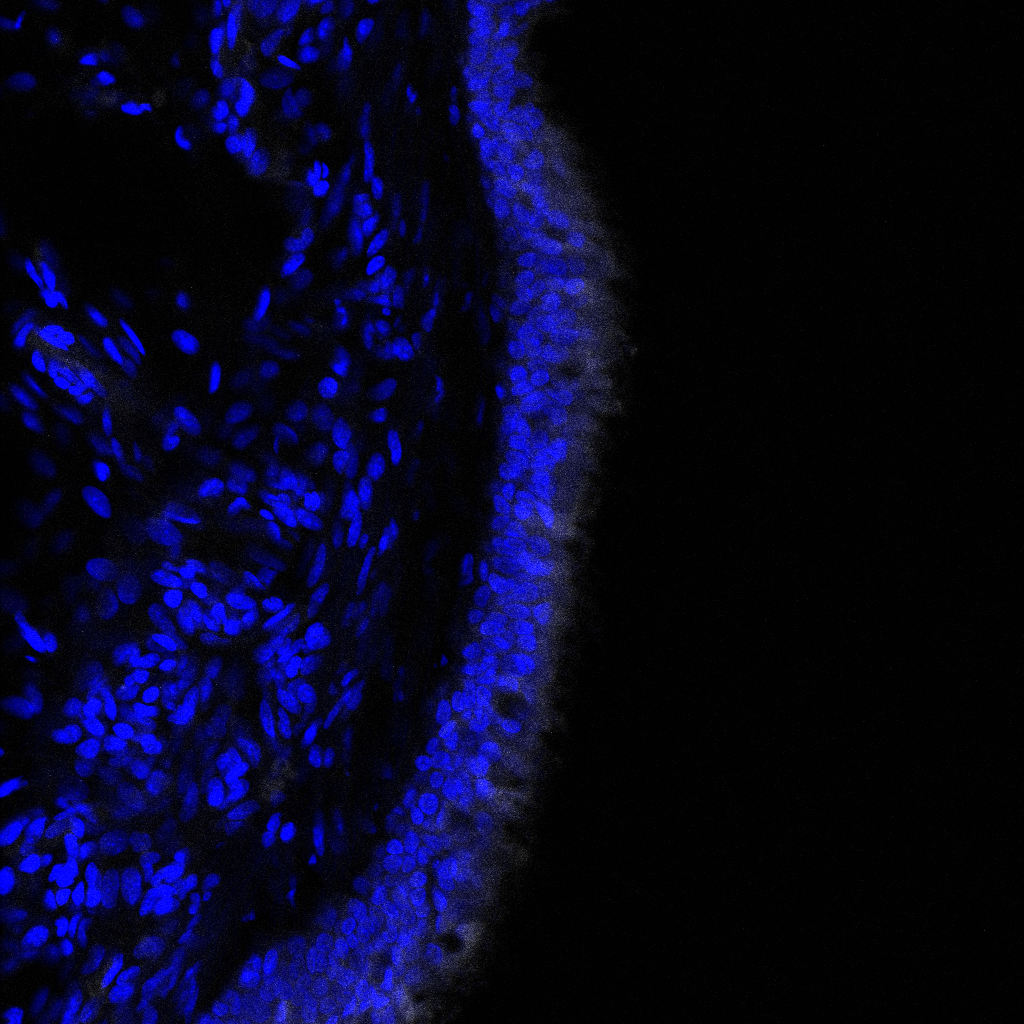 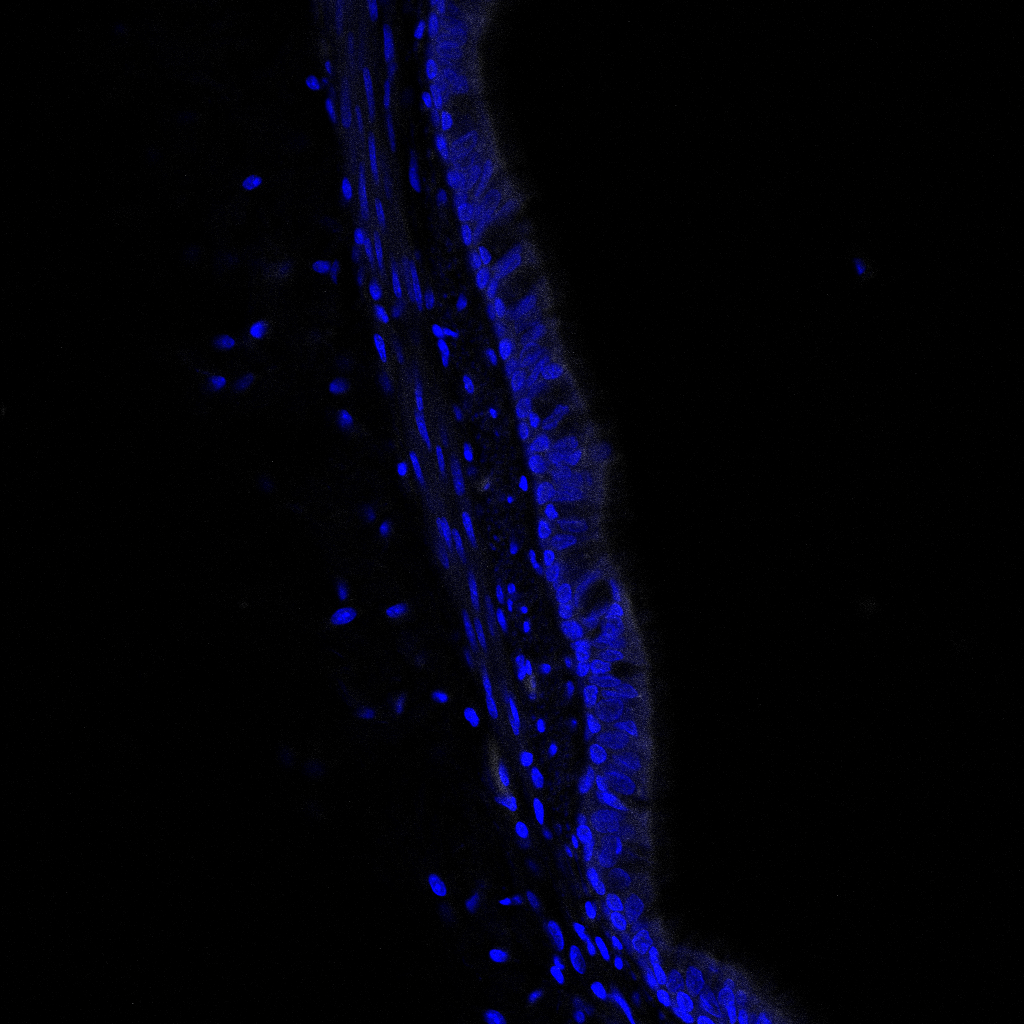 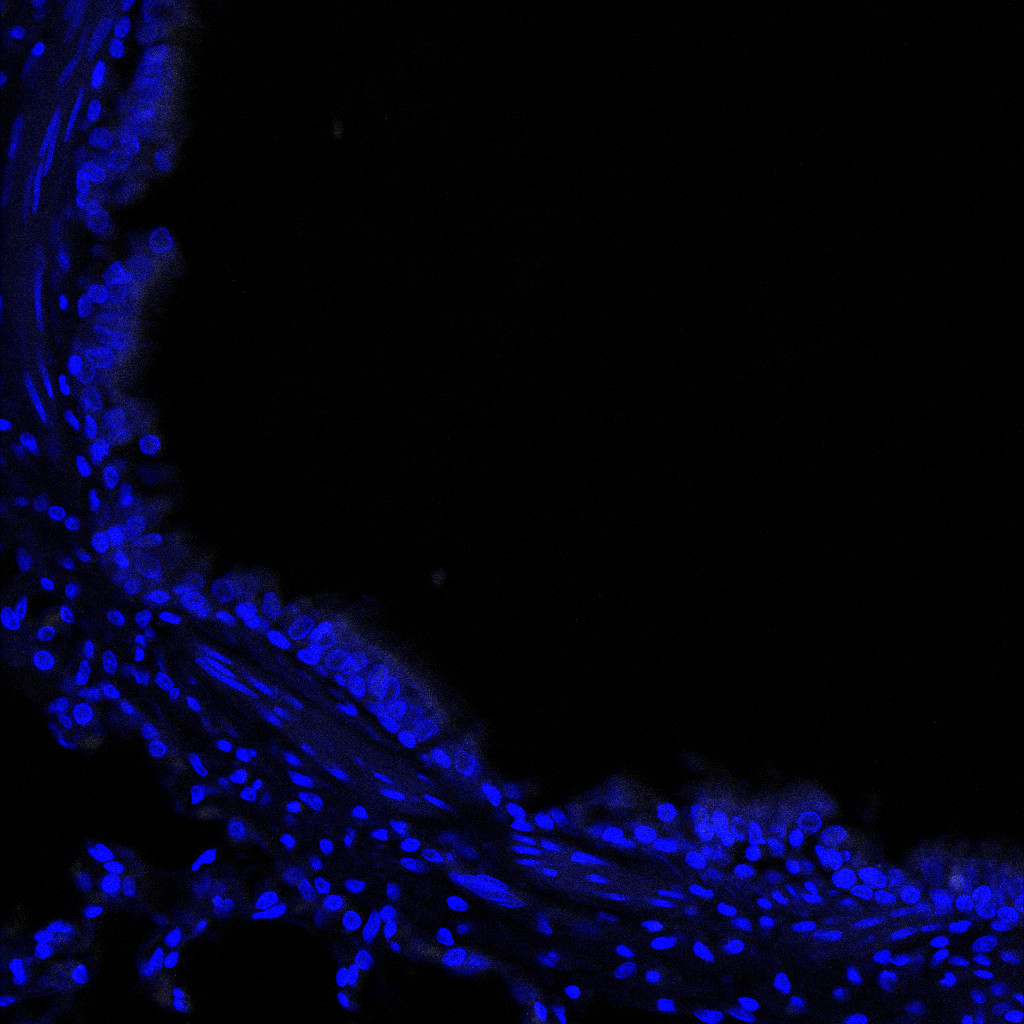 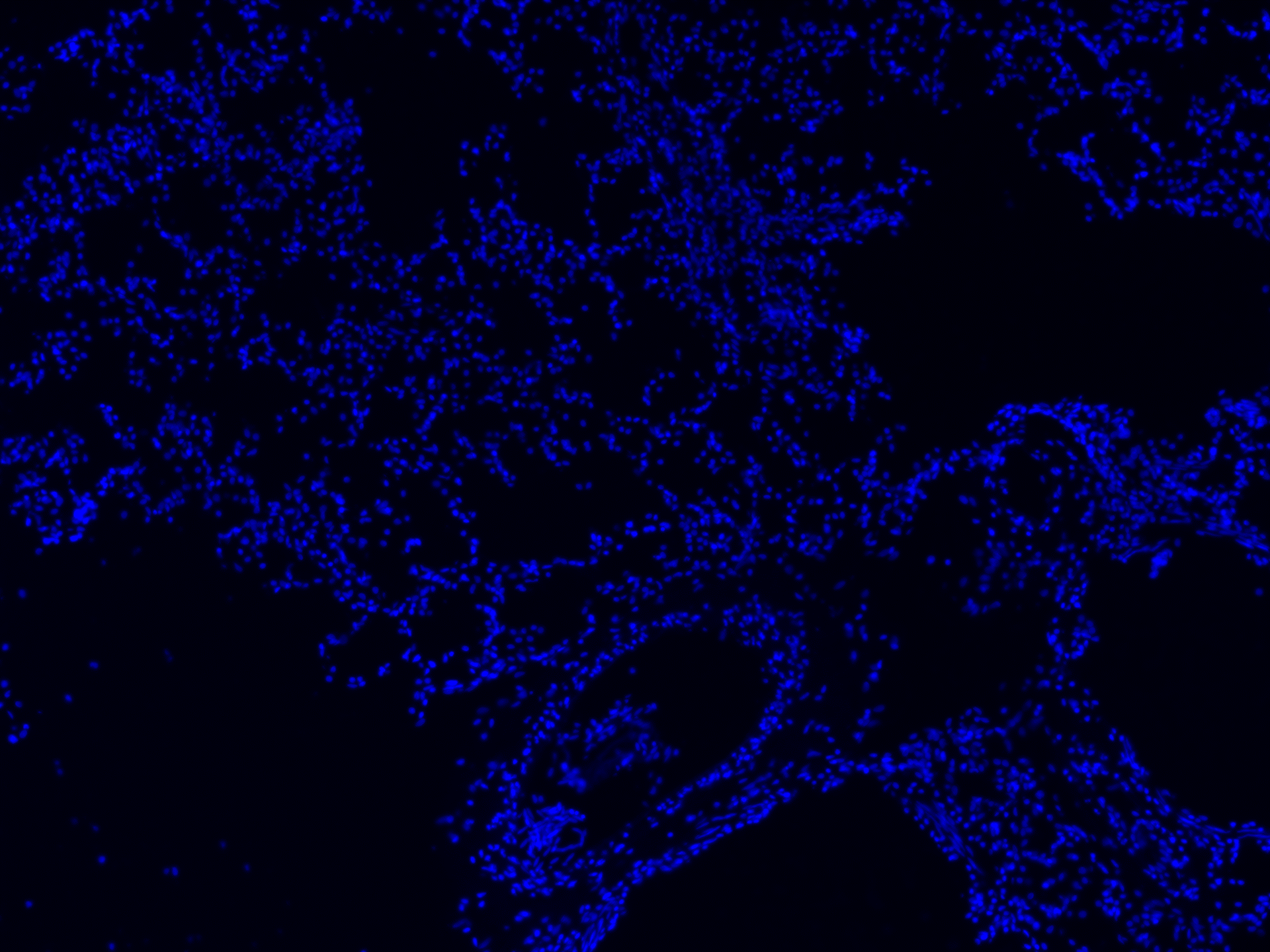 DRI-NLS-Cy5
Figure 9.
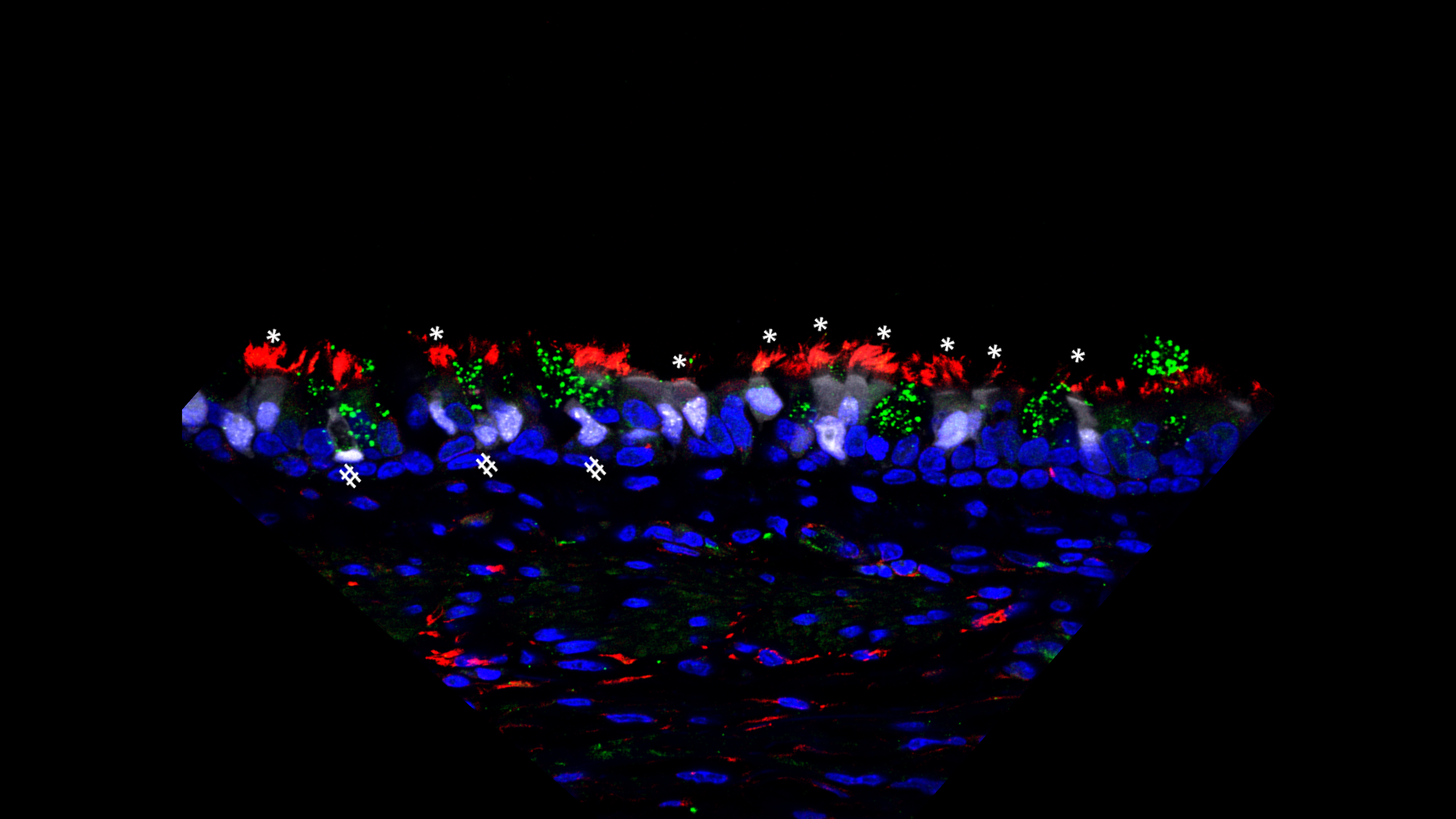 DRI-NLS-Cy5 – white color
* Ciliated cells
# Secretory cells
DAPI - Nuclei
Figure 10.
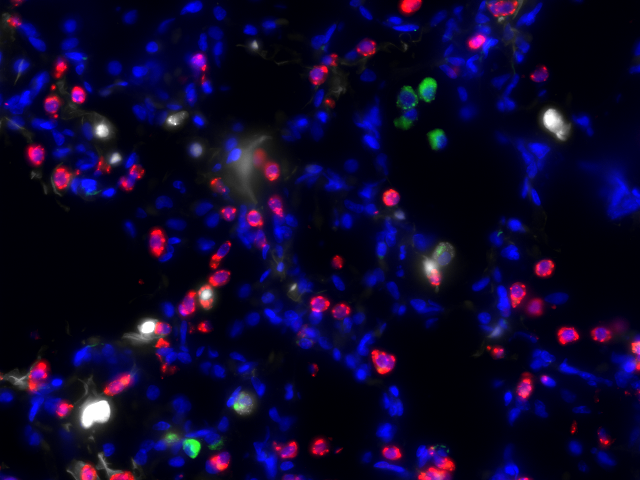 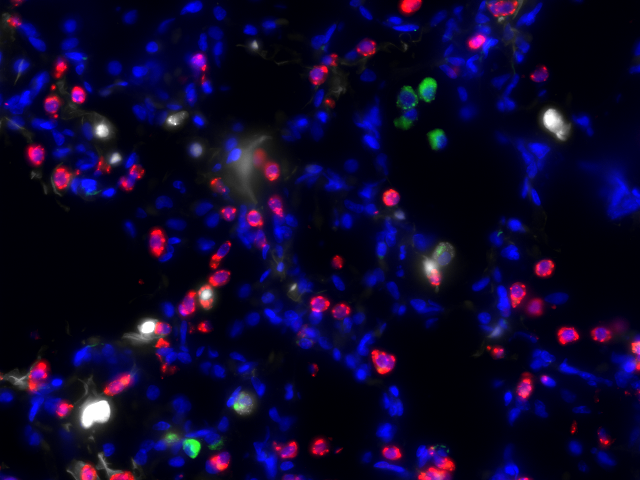 # Alveolar Type 2
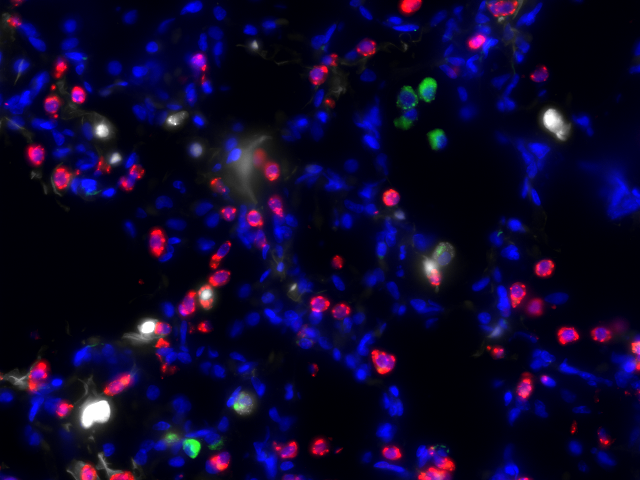 *
* Macrophage
#
DRI-NLS-Cy5 – white color
# Alveolar Type II Cell
* Macrophage
DAPI - Nuclei
*
*
*
Figure 11.